Modernite ve Toplumsal Hareketler
Dünyada ve Türkiye’de Kadın Hareketi
Eski  Toplumsal Hareketler :: Yeni Toplumsal Hareketler
*büyük ideolojiler
*sendikal haklar
*sınıfsal mücadele
*eşitlik 
*ulusların tayin hakkı




	*ekoloji - çevre
	*kent hakkı
	*çoğulcu eşitlik
	*kimlik politikaları
	*yerellik
Feminizm
*Cinsler arası eşitsizliğin ve eril tahakkümün yok edilmesi

*Farklı eşitsizlik biçimleriyle kesişir

*Tüm toplumsal eşitsizliklerin ortadan kalkmasının bir yolu olarak cinsiyet eşitliğine ulaşılması
Birinci Dalga Kadın Hareketi
*Süfrajetlerin oy hakkı mücadelesi

*Evrensel kadın hakları mücadelesi

*Yasalar ve yurttaşlık temelli eşitlik mücadelesi
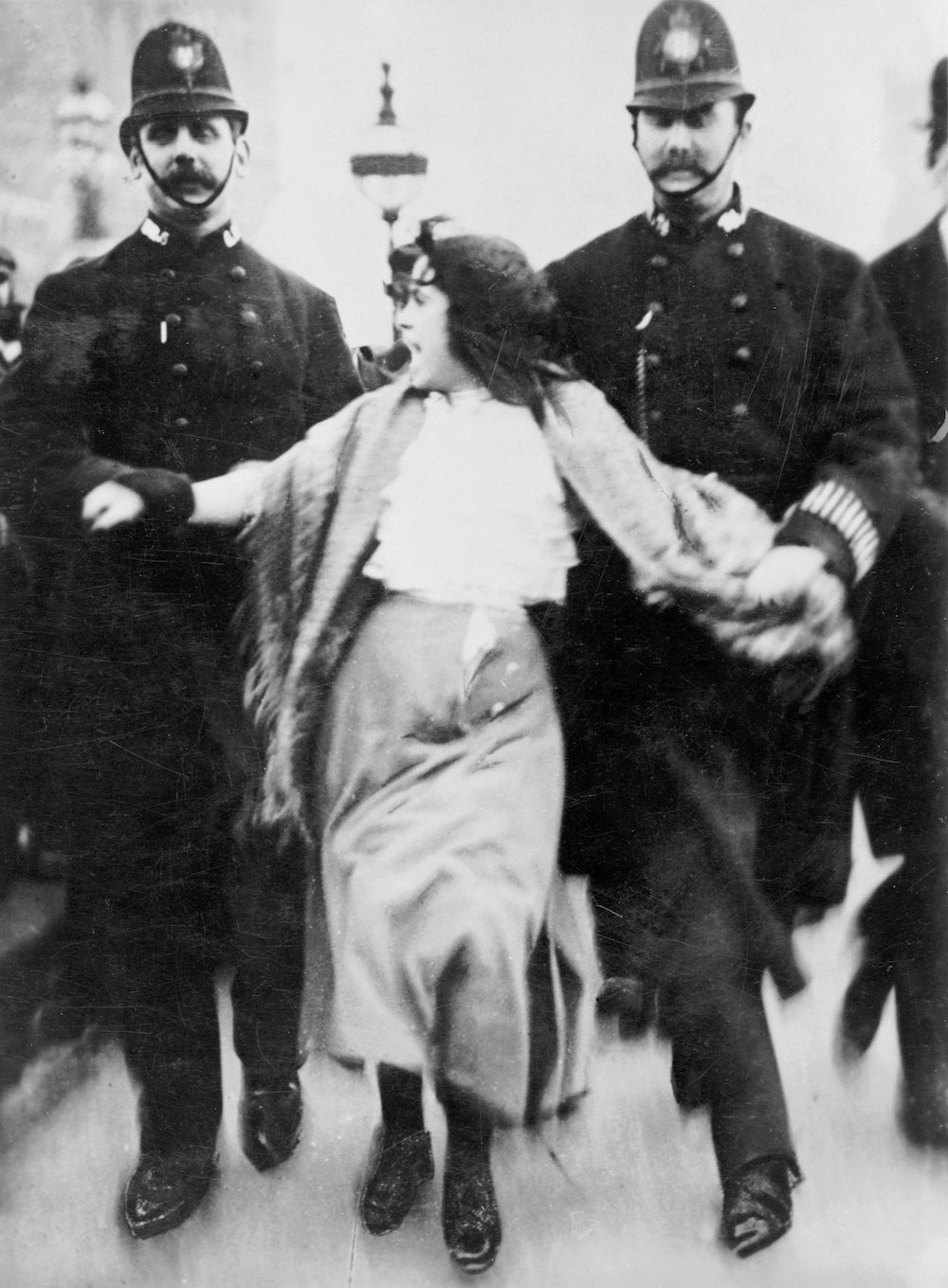 İkinci Dalga Kadın Hareketi
*Özel alan – kamusal alan ayrımının sorgulanması

*Kişisel olan politiktir anlayışı

*Cinsellik, kürtaj ve doğurganlık meselelerinin tartışmaya açılması

*Eşit işe eşit ücret talebi

*’68 sonrası gelişen yeni solla kesişme
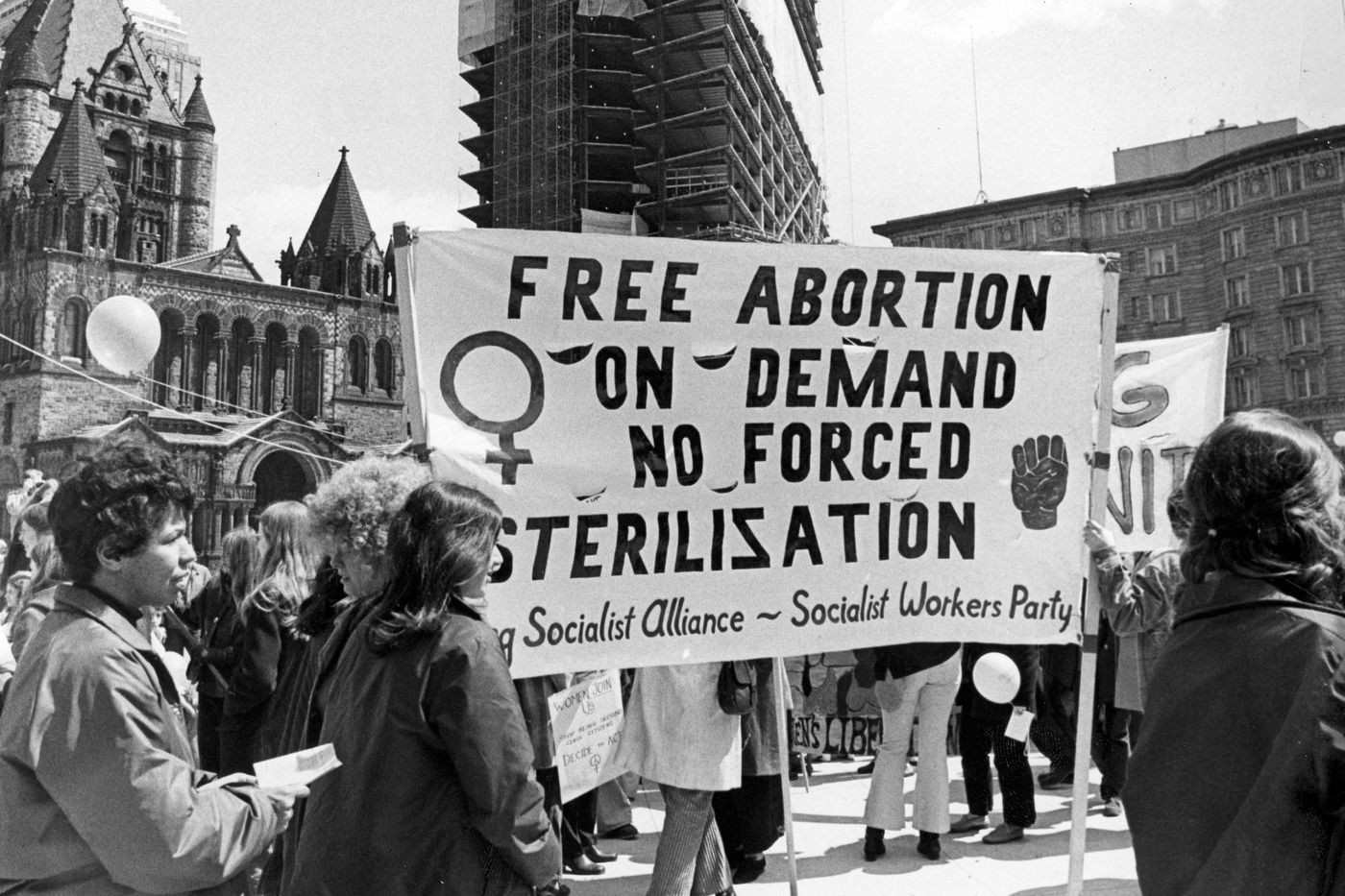 Üçüncü Dalga Kadın Hareketi
*Kimlikler ve farklılıklar siyaseti

*Üçüncü dünyayla tanışma

*Farklı feminizmlerin biraradalığı
(siyah feminizm, ekolojik feminizm vb)
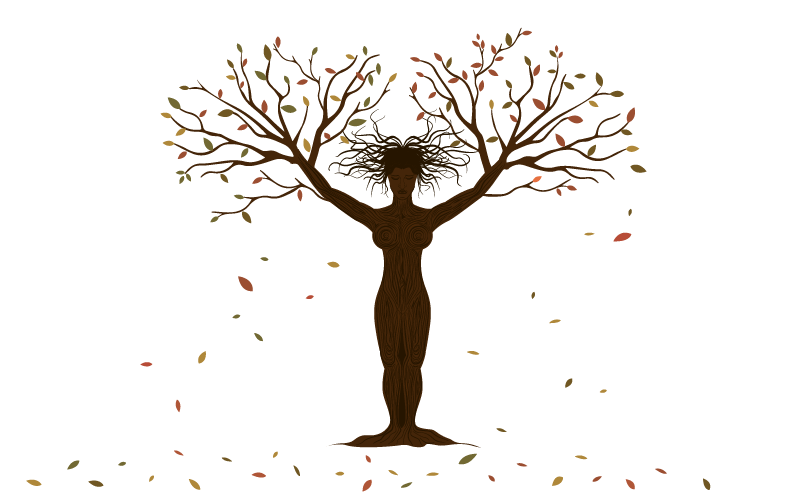 Türkiye’de Kadın Hareketi
*’80 sonrası 
*Şiddete ve tacize karşı eylemlilik
*Bilinç yükseltme toplantıları
*Kürtaj ve doğum kontrolü hakkı
*Eğitim eşitliği
*Erken yaşta evlilikler
*Kadın kotası
*STK ve feminizm yakınlaşması
*Feminist örgütlere karşı kurulan kadın örgütleri
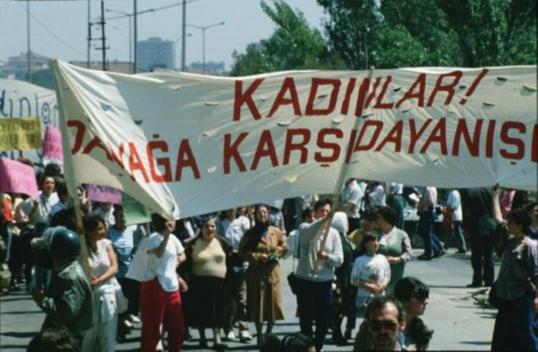